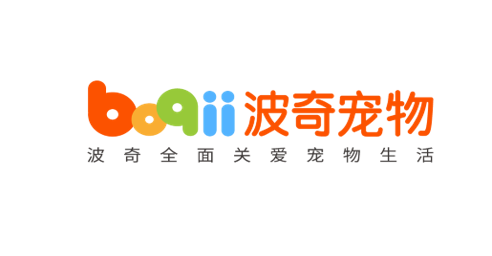 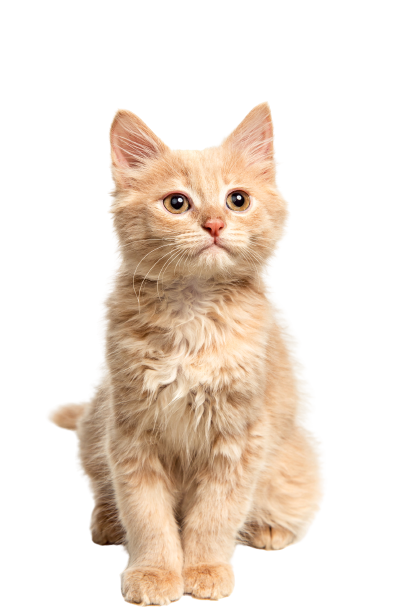 Boqii Holding Limited
（Stock Code：BQ.US）
Fiscal 2023 Results
June 2023
Boqii 波奇宠物
Our Vision
Connecting people and pets
Our Mission
Empower the pet ecosystem and                   instill love and trust into pet parenting
Disclaimer
This presentation has been prepared by Boqii Holding Limited (the “Company”) solely for informational purposes. The information included herein in this presentation has not been independently verified. No representations, warranties or undertakings, express or implied, are made by the Company or any of its affiliates, advisers or representatives or the underwriters as to, and no reliance should be placed upon, the accuracy, fairness, completeness or correctness of the information or opinions presented or contained in this presentation. By viewing or accessing the information contained in this presentation, you acknowledge and agree that none of the Company or any of its affiliates, advisers or representatives or the underwriters accept any responsibility whatsoever (in negligence or otherwise) for any loss howsoever arising from any information presented or contained in this presentation or otherwise arising in connection with the presentation. The information presented or contained in this presentation is subject to change without notice and its accuracy is not guaranteed. None of the Company or any of its affiliates, advisers or representatives or the underwriters make any undertaking to update any such information subsequent to the date hereof. This presentation should not be construed as legal, tax, investment or other advice.

This presentation contains statements that reflect the Company’s intent, beliefs or current expectations about the future. These statements can be recognized by the use of words such as “expects,” “plans,” “will,” “estimates,” “projects,” “intends,” or words of similar meaning. These forward-looking statements are not guarantees of future performance and are based on a number of assumptions about the Company’s operations and other factors, many of which are beyond the Company’s control, and accordingly, actual results may differ materially from these forward-looking statements. Caution should be taken with respect to such statements and you should not place undue reliance on any such forward-looking statements. The Company or any of its affiliates, advisers or representatives or the underwriters has no obligation and does not undertake to revise forward-looking statements to reflect newly available information, future events or circumstances.

This presentation does not constitute an offer to sell or an invitation to purchase or subscribe for any securities of the Company for sale in the United States or anywhere else. No part of this presentation shall form the basis of or be relied upon in connection with any contract or commitment whatsoever. Specifically, these materials do not constitute a “prospectus” within the meaning of the U.S. Securities Act of 1933, as amended, and the regulations enacted thereunder. This presentation does not contain all relevant information relating to the Company or its securities, particularly with respect to the risks and special considerations involved with an investment in the securities of the Company. In evaluating its business, the Company uses certain non-GAAP measures as supplemental measures to review and assess its operating and financial performance. These non-GAAP financial measures have limitations as analytical tools, and when assessing the Company’s operating and financial performances, investors should not consider them in isolation, or as a substitute for any consolidated statement of operations data prepared in accordance with U.S. GAAP.

THE INFORMATION CONTAINED IN THIS DOCUMENT IS HIGHLY CONFIDENTIAL AND IS BEING GIVEN SOLELY FOR YOUR INFORMATION AND ONLY FOR YOUR USE IN CONNECTION WITH THIS PRESENTATION. THE INFORMATION CONTAINED HEREIN MAY NOT BE COPIED, REPRODUCED, REDISTRIBUTED, OR OTHERWISE DISCLOSED, IN WHOLE OR IN PART, TO ANY OTHER PERSON IN ANY MANNER. Any forwarding, distribution or reproduction of this presentation in whole or in part is unauthorized.

As participants of this presentation, you agree not to photograph, copy or otherwise reproduce this presentation in any form or pass on this presentation to any other person for any purpose.
Who We Are
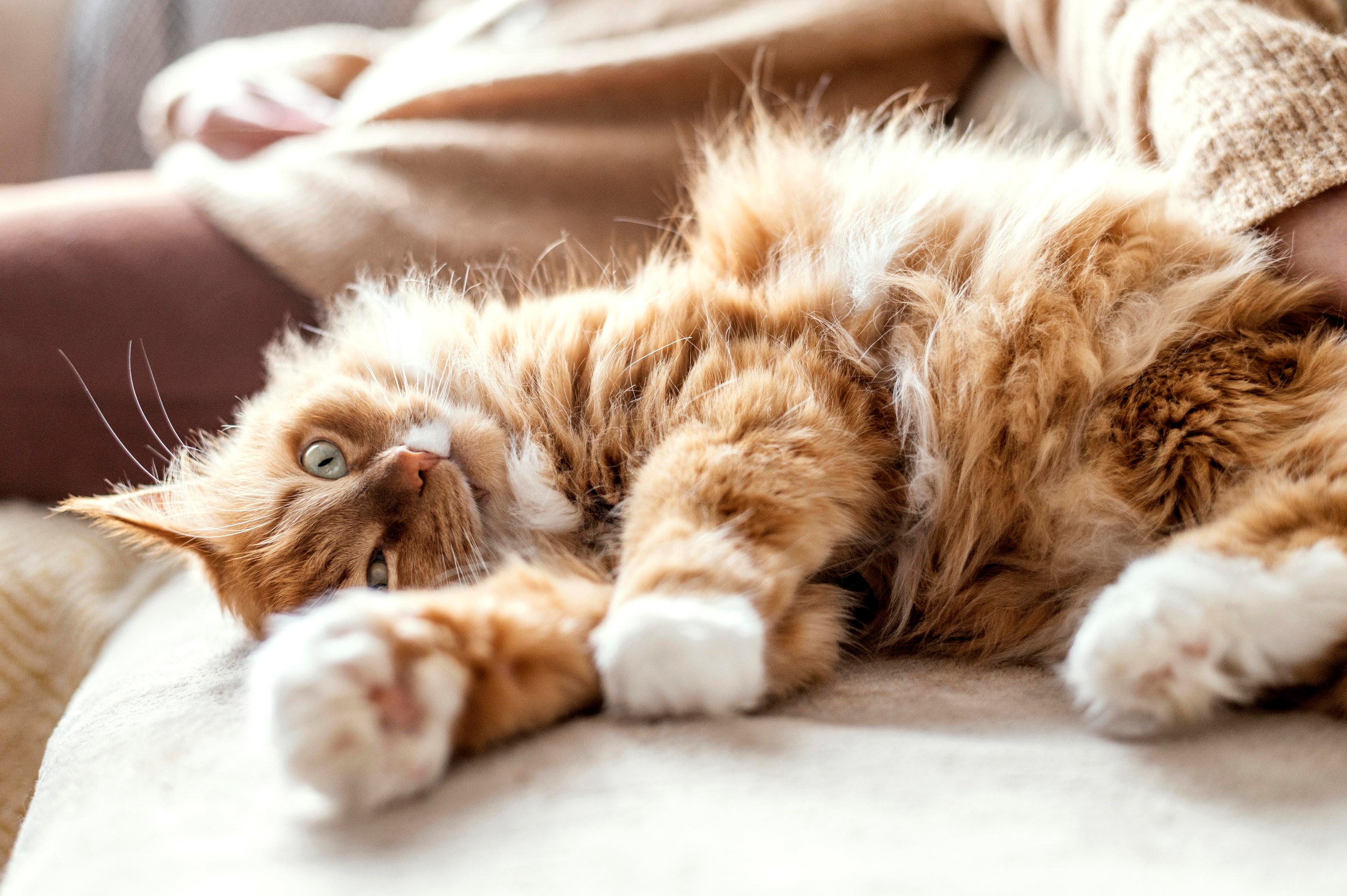 Trusted Online 
Community
Low Frequency 
& High Value-Added
Services
High Frequency
& High Volume
Product Purchases
Sharing 
Educating 
Social Networking
Promoting
Pet Adoption/Acquisition
Grooming
Pet Boarding/Training
Veterinary Services
Food and Treats
Shampoos, Cages, Toys…
Nutritional Supplements 
OTC Pharmacy
We are the One-Stop Service Platform for Pets and Pet Parents
GMV and Revenue Performance
Total Revenues by Segments
Total GMV by Brands
(RMB mn)
(RMB mn)
2,907.2
1,186.4
1,092.1
YoY: -11.2%
2,564.1
YoY: -14.8%
YoY: -12.7%
YoY: +6.2%
YoY: +19.2%
Note: 
(1) GMV refers to gross merchandise volume, which is the total value of confirmed orders placed with us and sold through distribution model or drop shipping model where we act as a principal in the transaction regardless of whether the products are delivered or returned, calculated based on the listed prices of the ordered products without taking into consideration any discounts. The total GMV amount (i) includes GMV of products sold by Xingmu, (ii) excludes products sold through consignment model and (iii) excludes the value of services offered by us. GMV is subject to future adjustments (such as refunds) and represents only one measure of the Company’s performance and should not be relied on as an indicator of our financial results, which depend on a variety of factors.
(2) Fiscal year ends on March 31.
Encouraging Performance of Private Labels
Revenue from Private Labels
Product Sales Revenue by Brands
(RMB mn)
YoY: +19.2%
Gross Margin
GMV by Brands
FY2022
FY2023
82.7%
21.4%
17.3%
20.5%
[Speaker Notes: Seasonality: 1Q22 AOV = 323,ARPU = 481; 3QFY21 AOV = 315, ARPU = 504]
Recognized by Users
Revenue by Channels
Revenue from Boqii Mall
(RMB mn)
FY2023
FY2022
58.6%
YoY: +0.1%
41.4%
GMV by Channels
(mn)
Active Buyers
CAC
(RMB)
FY2022
FY2023
YoY: +16.2%
52.0%
YoY: -57.2%
48.0%
Note: 
(1) Active Buyer refers to a registered account and is identified by a phone number before July 2022, while after July 2022, according to “E-commerce Law”, Active Buyer is identified by user ID, that confirmed one or more shipped orders on our online sales platforms; for the avoidance of doubt, our active buyers include both individual customers and small and medium pet businesses.
(2) Fiscal year ends on March 31.
[Speaker Notes: Seasonality: 1Q22 AOV = 323,ARPU = 481; 3QFY21 AOV = 315, ARPU = 504]
Margin Improvement & Expense / CAC Trends
SG&A as % of Revenue
Gross Margin
Post-fulfilment margin
General & Administrative
Sales & Marketing
Expanding Profitability
Non-GAAP Net Loss
EBITDA*
(RMB mn)
(RMB mn)
YoY: -41.6%
YoY: -56.8%
Note: (1) Fiscal year ends on March 31.
(2) Adding impairment of goodwill of RMB40.7 million recorded in operating loss, the EBITDA loss is RMB93.1 million
Summary Financials – Income Statement
Consolidated Statements of Comprehensive Loss
(RMB Thousand)
Note: USD / RMB = 6.8676. The noon buying rate in effect on March 31, 2023 in the H.10 statistical release of the Federal Reserve Board.
Summary Financials – Balance Sheet
Selected Consolidated Balance Sheet
(RMB Thousand)
Note: USD / RMB = 6.8676. The noon buying rate in effect on March 31, 2023 in the H.10 statistical release of the Federal Reserve Board.
Reconciliation of GAAP and Non-GAAP Results
(RMB Thousand)
Note: 
EBITDA refers to net loss excluding income tax expenses, interest expense, interest income, depreciation and amortization expenses, but including all the professional expenses in relation to initial public offering. EBITDA is a Non-GAAP financial measurement. Please refer to “Non-GAAP financial measurement”.